COMUNIDADE DA GRINGA
Recursos humanos slide 1
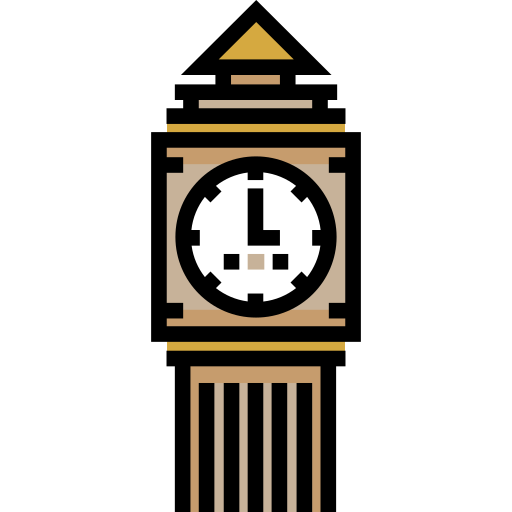 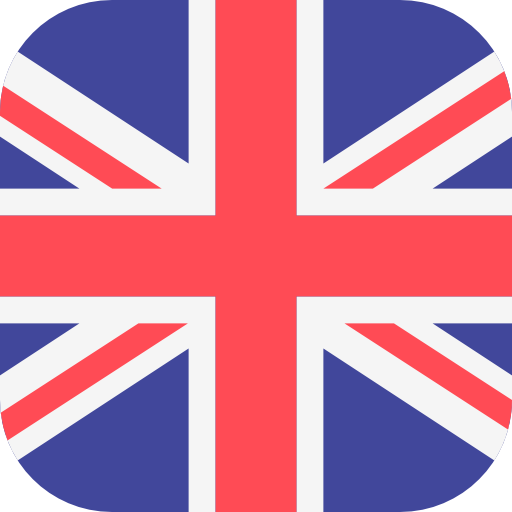 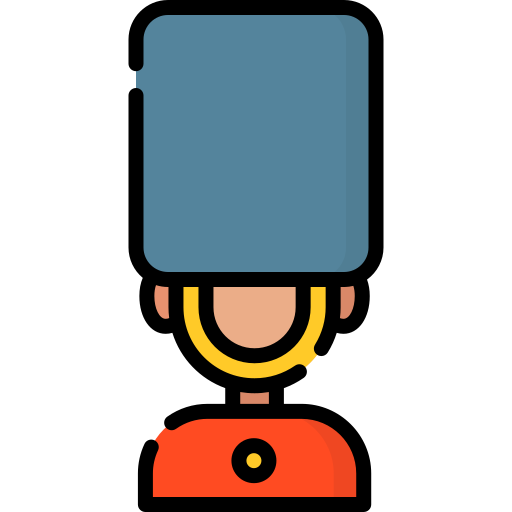 1
[Speaker Notes: Muito obrigado pelo tempo de vocês;

Esse momento é para vocês, não pra mim;]
Intermediate – Superlatives – Aula 08 – 22.12.2020
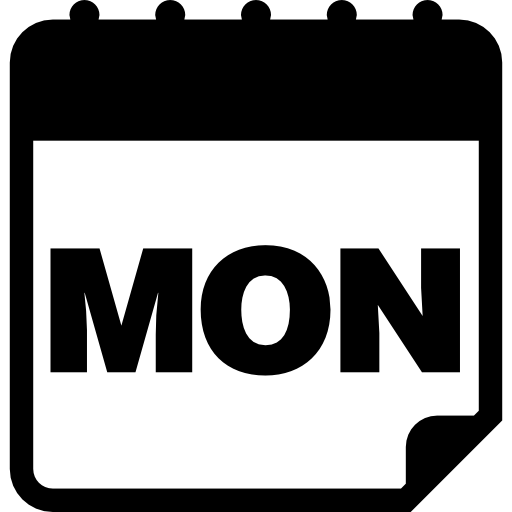 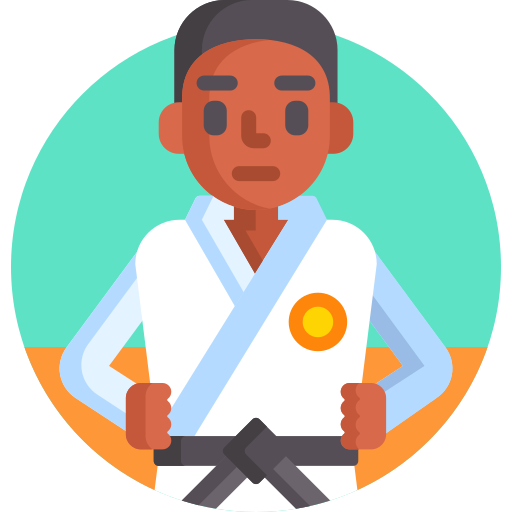 Assista a lição.


https://learnenglish.britishcouncil.org/general-english/podcasts/series-1/episode-02
ouça o podcast, leia a transcrição e escrever novo vocabulário.

Faça a atividade do Podcast.


Faça o trabalho de casa da lição https://forms.gle/VB6vBChuRHSUT8Kg9


Ouça o áudio do Telegram, faça perguntas e escreva vocabulário.


Veja um programa adolescente (20-30 minutos) em inglês na Netflix ou no YouTube.


Descanse em paz.
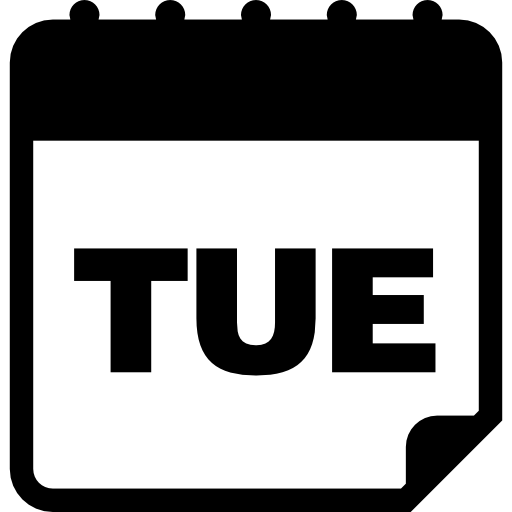 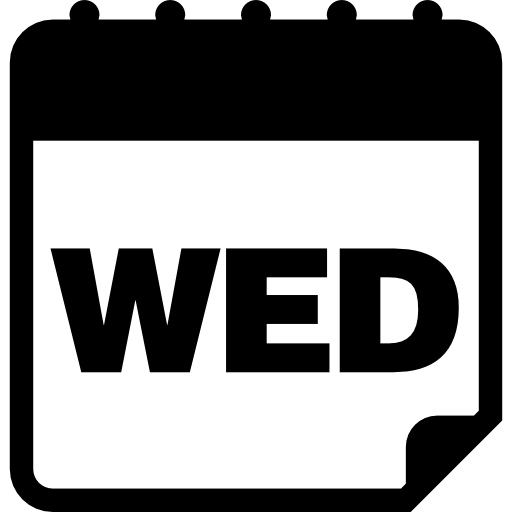 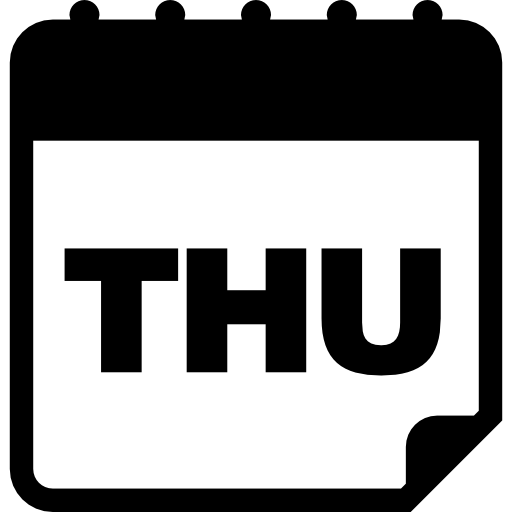 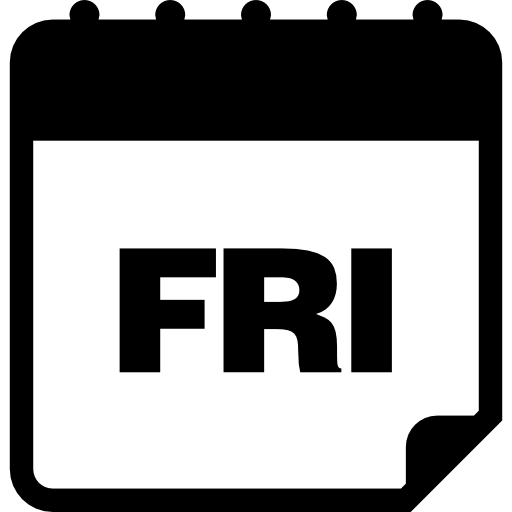 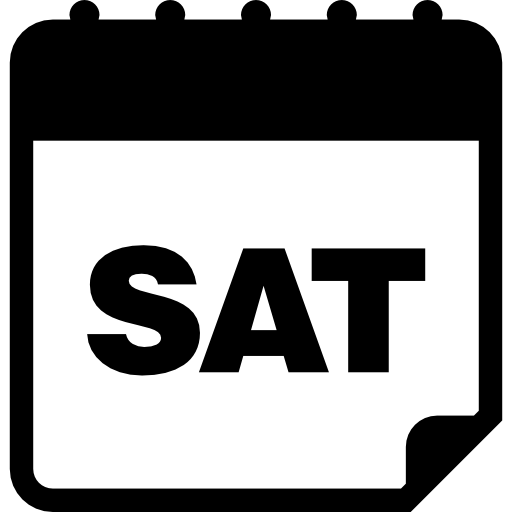 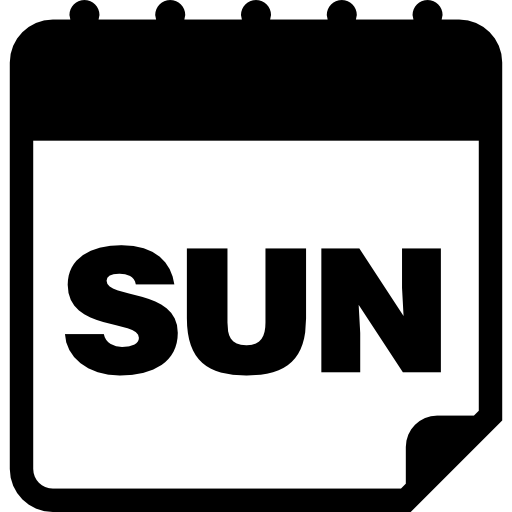 2
[Speaker Notes: Raiz do produto;Temporal (começo, meio e fim);

Atemporal (repositório “vivo”);]